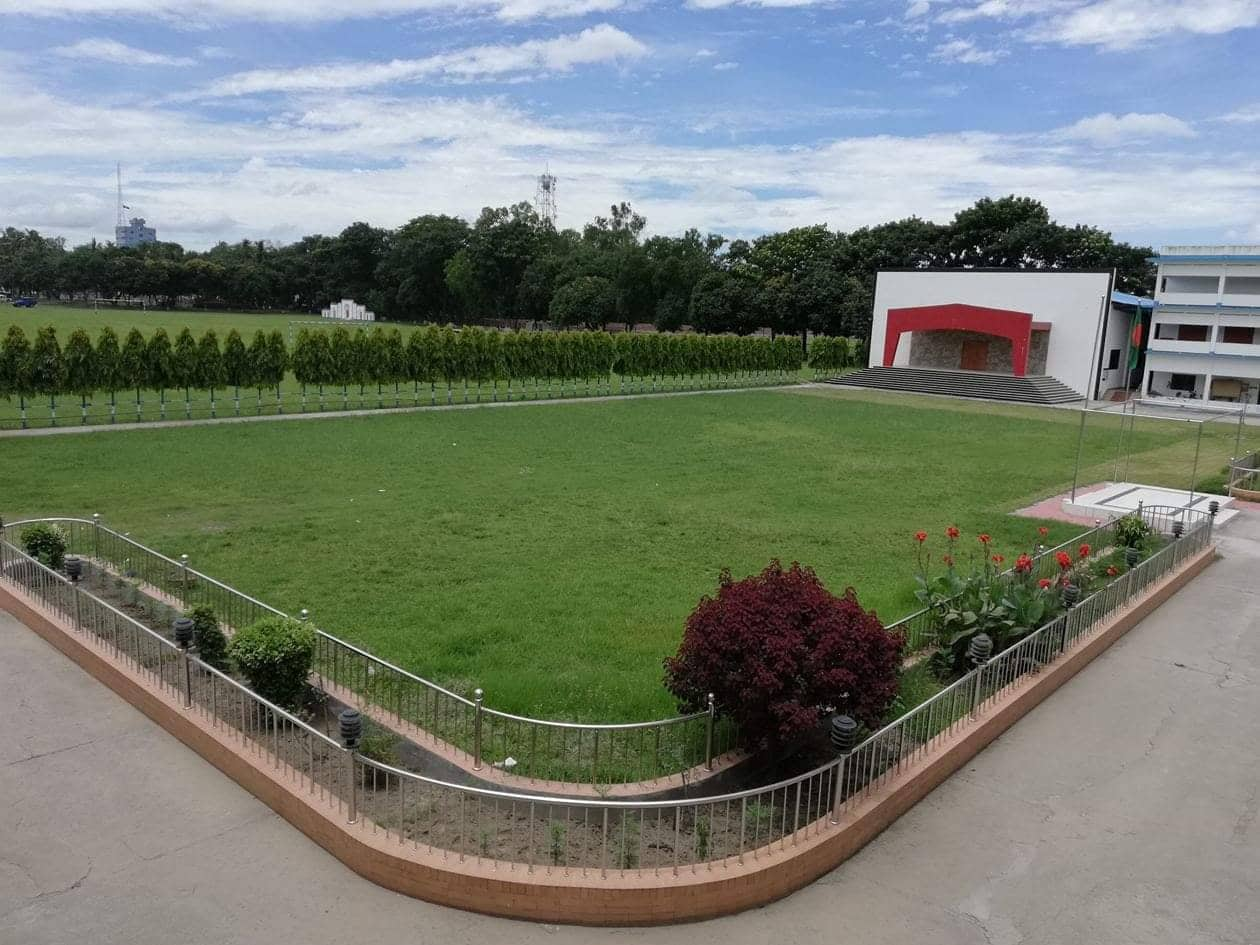 Welcome to all my dear students
[Speaker Notes: Welcome slide.]
Introduction
Md. Abdul Motalab
Senior teacher (English)
Police Lines School and 
College,Rangpur.
English For Today
Class-IX-X
[Speaker Notes: Introduction of teacher & class.]
Unit-1, lesson-5
Bangladeshi cuisine
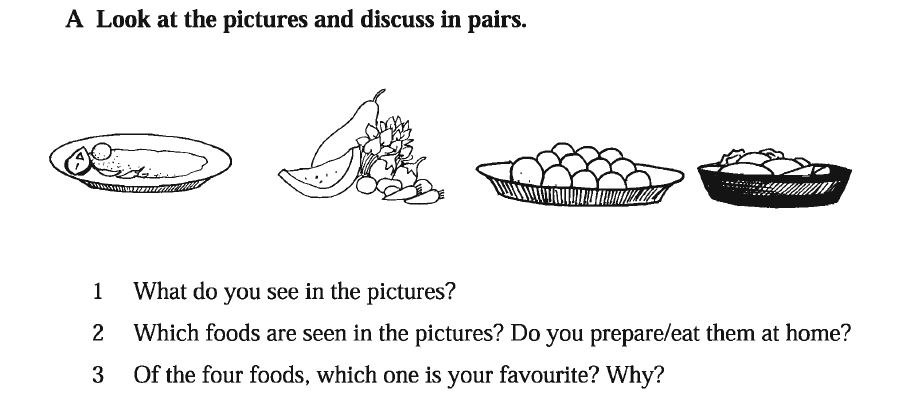 Our today’s Topic: Our Bangladeshi cuisine.
Learning out comes:After completing the lesson, the students will be able to--                                1.  ask and answer questions                2.  read and understand texts                3. matching words
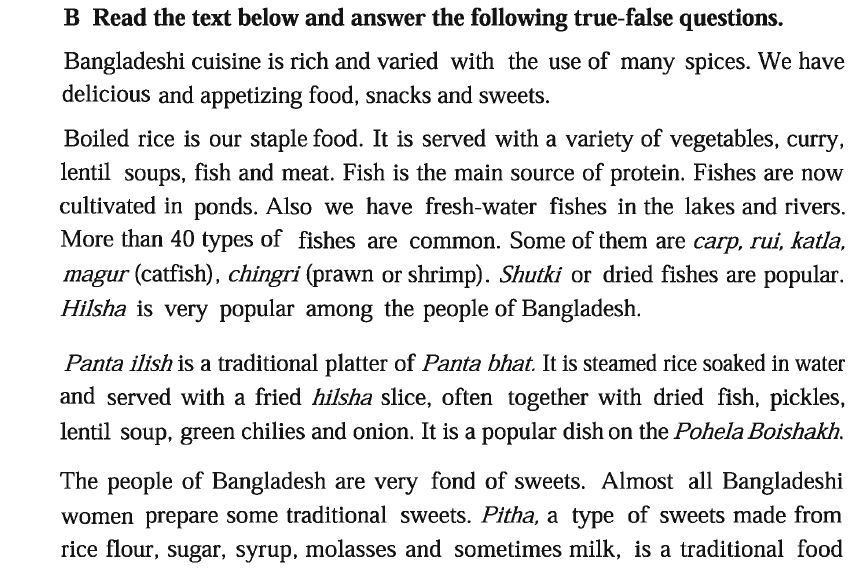 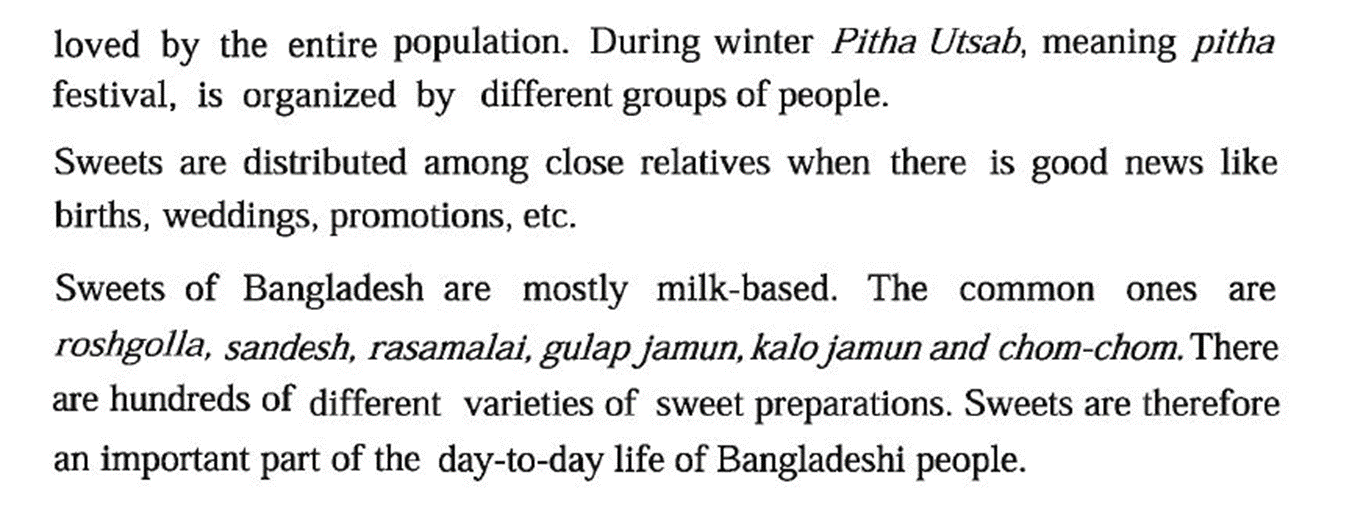 Key words
Words
Meaning
x
1. Cuisine   
2.Platter 
3. Molasses
s
1. Cooking.  
2. dis/ plate/tray  
3. Syrup/ treacle.
c. True or false? If false give the correct information.
1.Our foods are rich because they have a lot of oil in them.
Our foods are rich because they have a lot of spices.
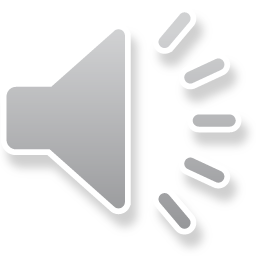 2. We get protein mostly from fish
3. On Pahela Boishakh the traditional food is steamed rice and fried Hilsha.
4. Pitha Uthsab takes place almost all the year round in Bangladesh. .
Pitha Uthsab takes place during winter.
5. Sweets are not much appreciated by the people of Bangladesh.
Sweets are much appreciated by the people of Bangladesh.
1. What has  made Bangladeshi food so special?
Varieties and use of spices has made Bangladeshi food so special.
2. Where do we get the fishes from?
We get fishes from river, canals and ponds.
3. Apart from fish what other foods do we eat with rice?
Apart from fish we eat vegetables, curry, lentil soup and meat with rice.
4. Why are sweets an important part of our life?
Sweets are an important part of our life because we distributes sweets among the close relatives when we get any good news like weeding, birth, promotion, exam result etc.
Home Work:
1. Apart from fish what other foods do we eat with rice?
2. Where do we get the fishes from?
May Allah bless you all